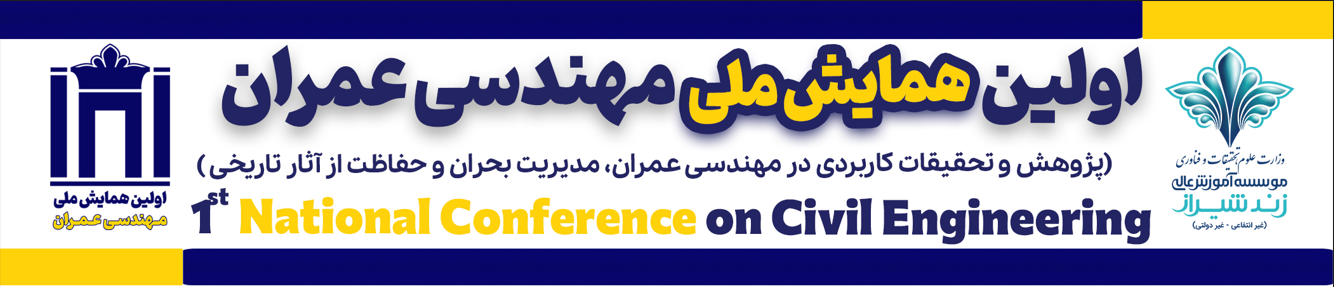 کد
عنوان
نویسندگان و مؤلفان
بحث و نتیجه گیری
یافته‌ها
چکیده
منابع
روش شناسی
مقدمه
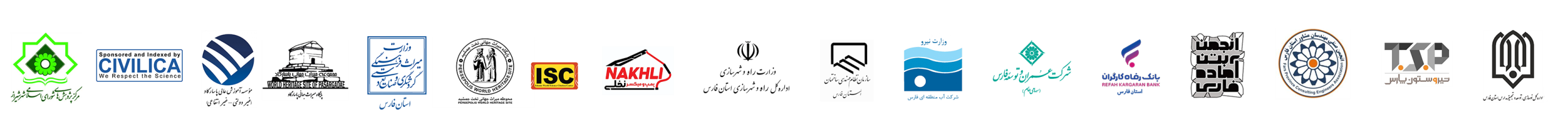